Kako se je razvijala evropska kultura
Učbenik stran 123 - 125
Oglej si videoposnetek na spletni strani:
https://www.youtube.com/watch?v=qmLwg4VgI9w
Za videoposnetku boš slišal/a ponovitev prejšnjega poglavja.
1. Napredek znanosti
Močno prisotno PRAZNOVERJE, predvsem so bili prepričani, da obstajajo čarovnice.
Za čarovnice večinoma obtožene ženske, ki so pripravljale različne napitke za bolne.
NAPREDEK V ZNANOSTI ni popolnoma zamrl:
astrologija in astronomija – opazovanje zvezd in napovedovanje prihodnosti,
alkimija – preprosti poskusi iz kovin pridobiti rude, izdelava zdravilnih napitkov.
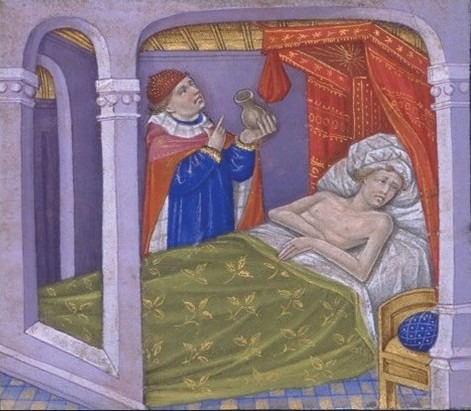 Medicina v srednjem veku
Medicina – kako vzdrževati higieno, preučevanje telesa prepovedano, babice (ženske, ki so pomagale pri porodih) so nudile prvo pomoč in izdelovale zdravilne napitke, v mestih sčasoma odprejo bolnice.
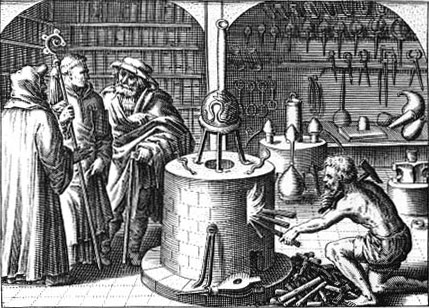 Alkimistični laboratorij
2. V zahodni Evropi so nastale univerze
3. Kako raznolika je bila kultura
Srednjeveška kultura je bila zelo raznolika:
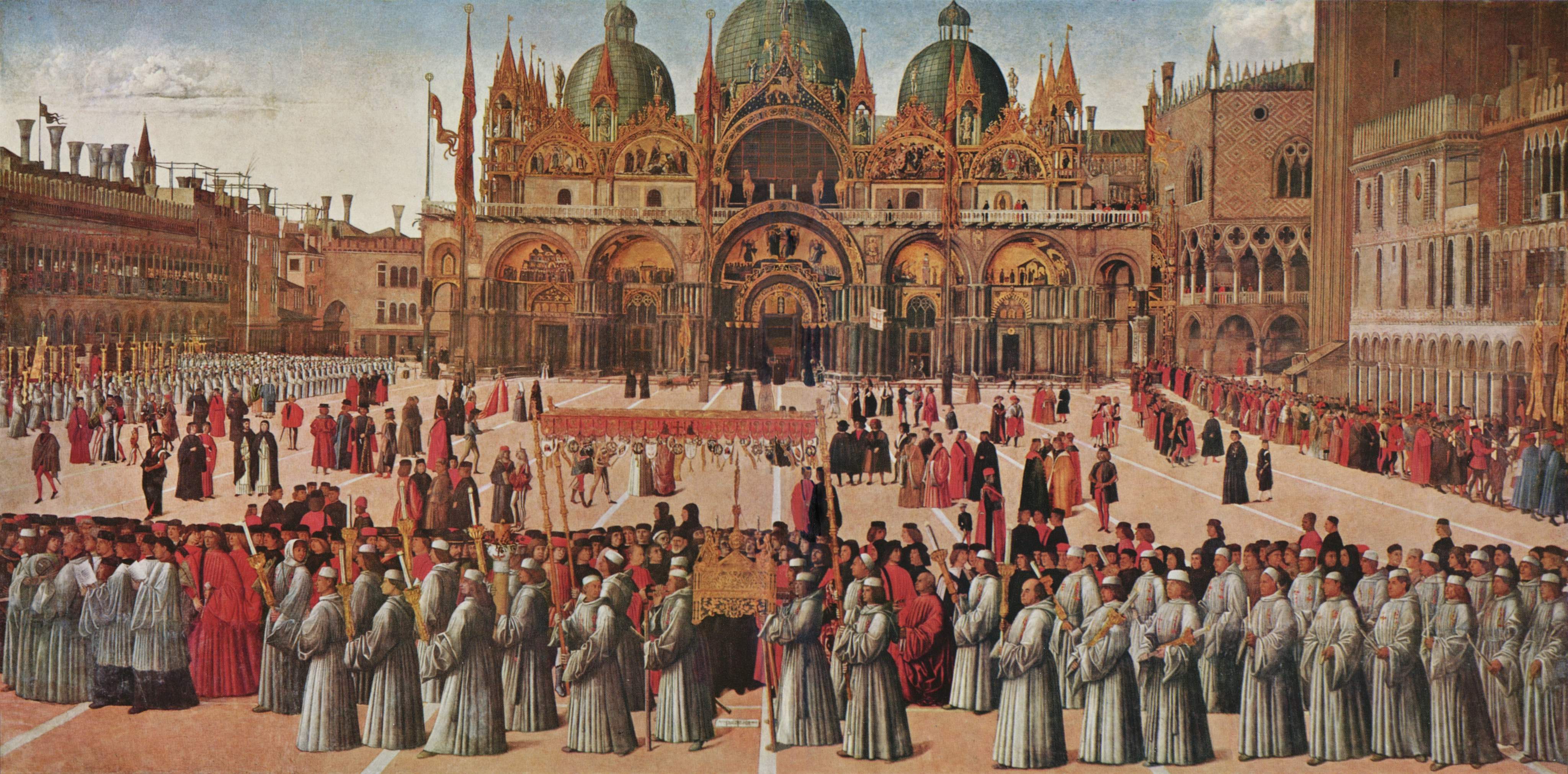 Verske procesije v mestih
Kurentovanje je star ljudski običaj preganjanja zime.
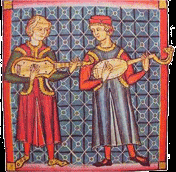 Trubadurji potujoči pevci, večinoma pojejo ljubezenske pesmi.
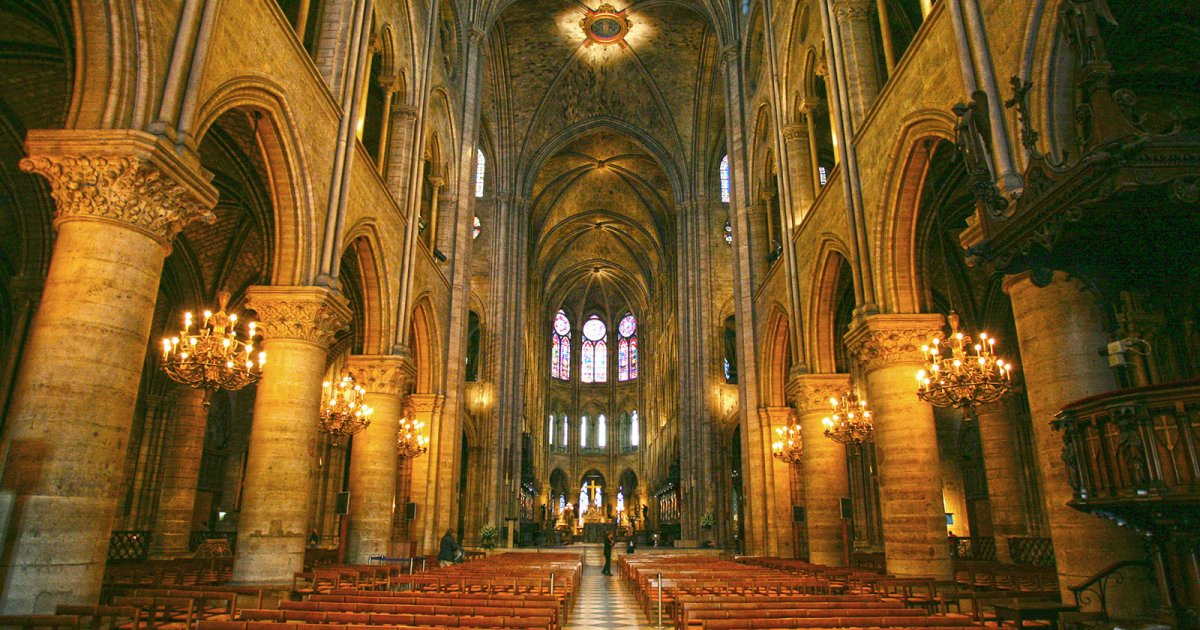 4. Katedrale božja mesta
Bogastvo in moč cerkve sta bila v srednjem veku najbolj vidna v zidavi cerkva.
Gradili so v stilu ROMANIKE (cerkve masivne, kot trdnjave) ter nato v stilu GOTIKE, za katero so značilne visoke gotske cerkve oziroma KATEDRALE.
Notranjost gotske katedrale Notre-Dame v Parizu v Franciji
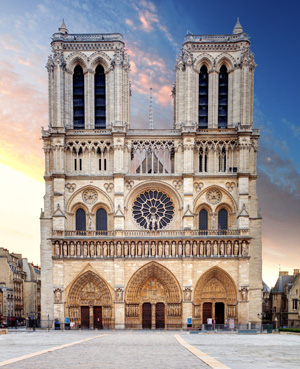 Romanska cerkev, opatija Maria Laach v Nemčiji.
Gotska katedrala Notre-Dame v Parizu v Franciji.
Reši naloge s pomočjo učbenika.
1.
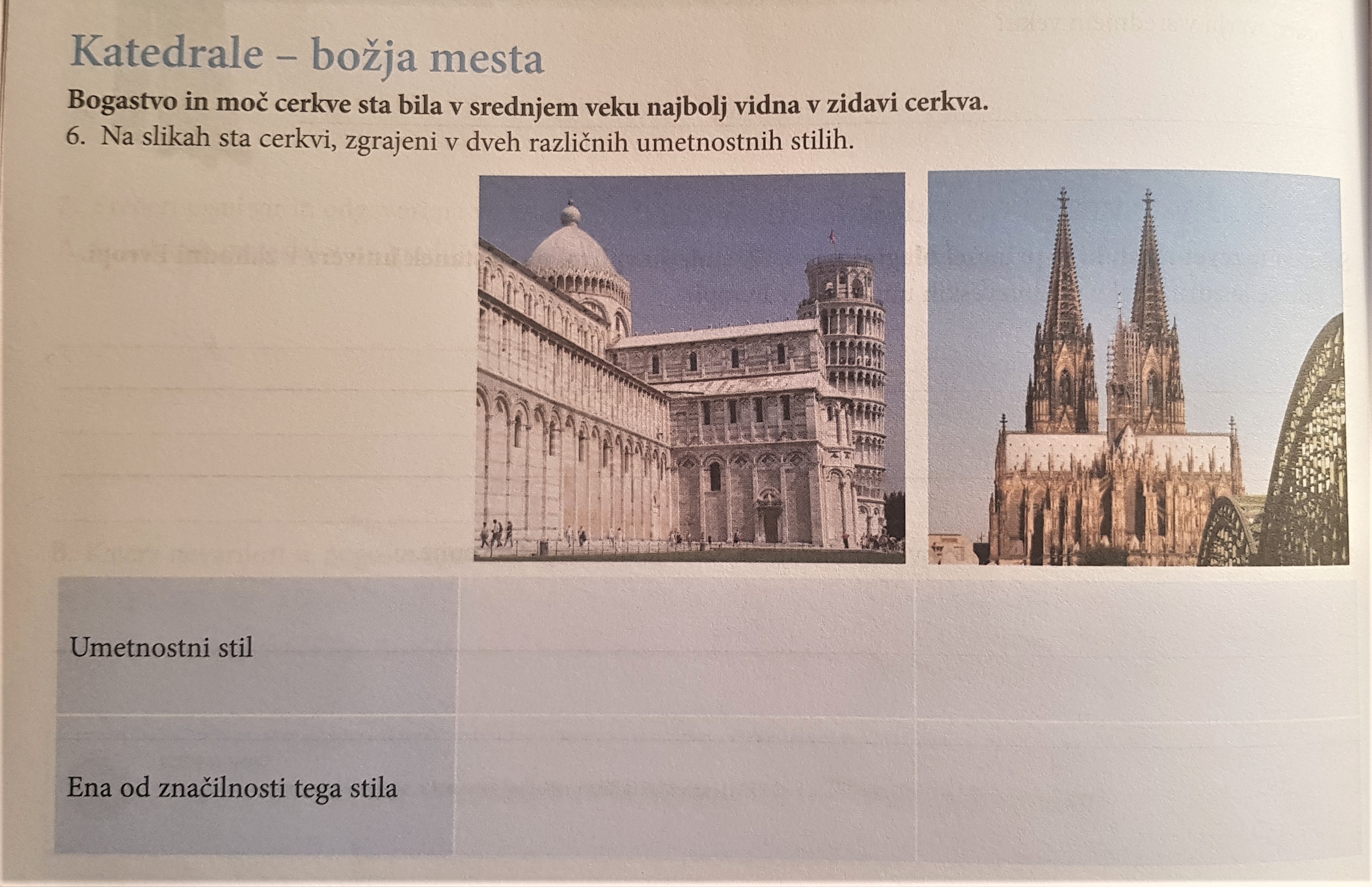 2.